PDO Safety Advice
Use this Alert: Discuss in Tool Box Talks and HSE Meetings  Distribute to contractors  Post on HSE Notice Boards  Include in site HSE Induction
Date : 09/01/2015
Non Accidental Death	

What happened?

Around 01:00 am, three roommates heard a sound from their colleague, they woke up and found him shaking with his hands gripping his chest. They calmed him down and after a few minutes he stopped shaking and was able to respond verbally. He was asked by his room mates if he needed medical assistance. He refused and informed them that he was fine. At around 05:40 am, their colleague was found to be unresponsive and found stiff, cold, no pulse, pupil fixed and dilated. He was pronounced dead.

Your learning from this incident...

  Emergency services shall be alerted for any abnormal medical situation. 
  While assisting the victim inform the medical team parallely. 
  Early medical symptoms must not be ignored.
  Employees shall be encouraged to go on annual leave in time.
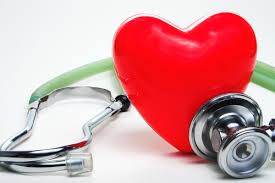 Alert medic team for any abnormal medical situation
Contact:  MSE34 for further information 		Learning No 02                                                            01/01/2015
Management learning's
Use this Alert: Distribute to contractors  HSE Meetings
Date: 01/01/2014 
Non Accidental Death	

As a learning from this incident and ensure continual improvement all contract
managers are to review their HSE HEMP against the questions asked below:-

Do all your staff attend their routine medical check?
Do your staff know the process for reporting medical issues?
Do your staff go for the annual leave every year?
2
Contact:  MSE34 for further information 		Learning No 02                                                            01/01/2015